Land Climate Data Record
Multi instrument/Multi sensor Science Quality Data Records used to quantify trends and changes
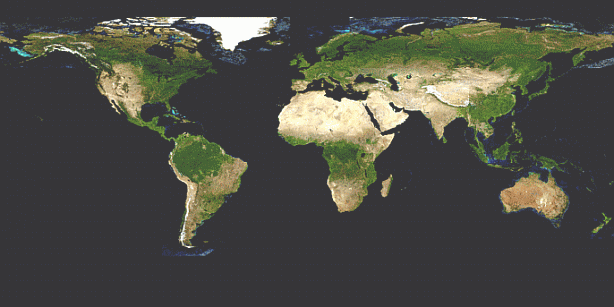 22
21
20
14
13
18
19
16
15
17
11
12
10
A.                        B.                    C
81
82
83
84
85
86
87
88
89
90
91
92
93
94
95
96
97
98
99
00
01
02
03
04
05
06
07
08
09
METOP
N19
N18
AVHRR
N07
N09
N11
N09
N14
AVHRR
N16
SPOT  VEGETATION
Terra
MODIS
Aqua
AVHRR (GAC) 1982-1999 + 2003-2006
MODIS (MO(Y)D09 CMG) 2000-present
VIIRS 2011 – 2025
SPOT VEGETATION 1999-2000
Sentinel 3  2014
NPP
VIIRS
J1
S3A
OLCI/SLSTR
S3B
https://ltdr.modaps.eosdis.nasa.gov
Emphasis on data consistency – characterization  rather than degrading/smoothing the data
Beyond Terra MODIS…
Sentinel 3 official ESA SR versus Terra (APU) Aug 2020
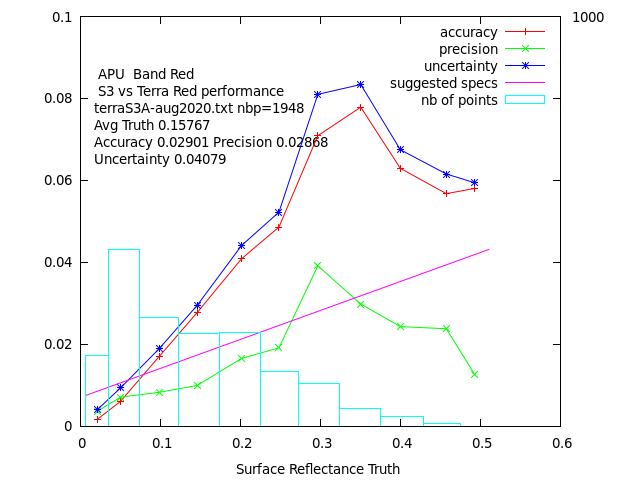 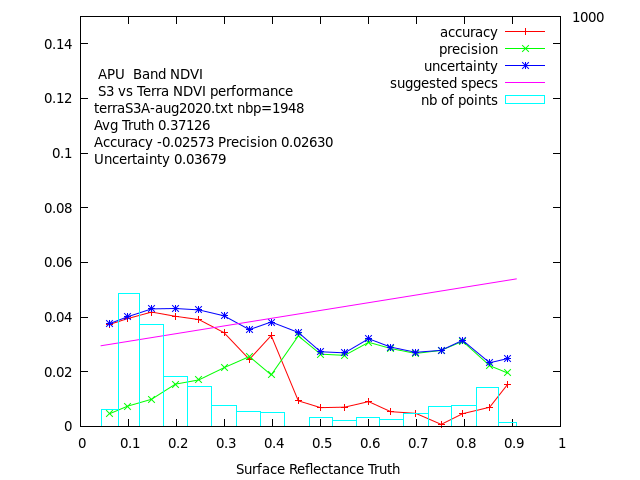 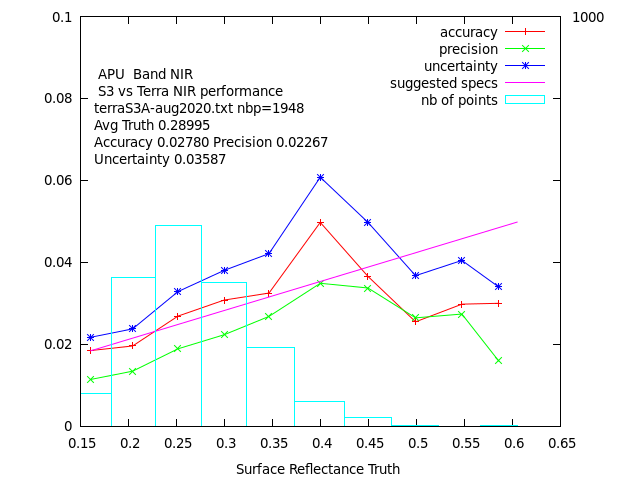 Sentinel 3 Synergy (OLCI/SLSTR) 10:00am orbit
Covers MODIS spectral range including thermal (cloud screening)
Spatial resolution from 300m to 1km
S3A (2016), S3B(2018), S3C,D (TBL), S3-NG (planned)
Level 1,2 archive in MODAPS
Status and Updates:
Evaluation of L2 (surface reflectance) official ESA product shows room for improvement.
Development of a simple LaSRC prototype on the Level1 data shows promising results.
We are part of the ESA  Expert working group on S3-NG
Sentinel 3 prototype LaSRC style SR versus Terra (APU) Aug 2020
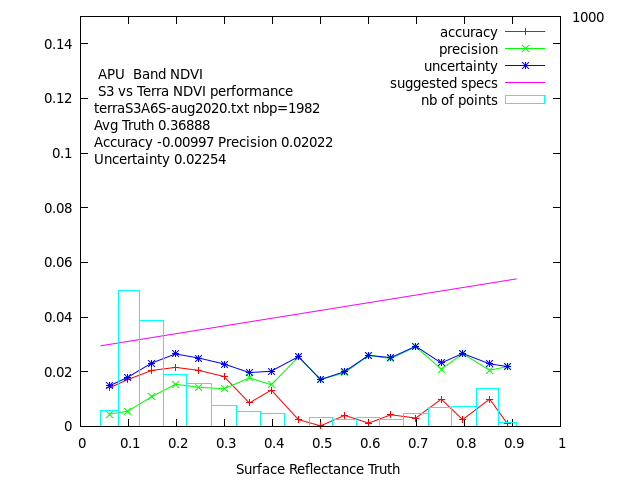 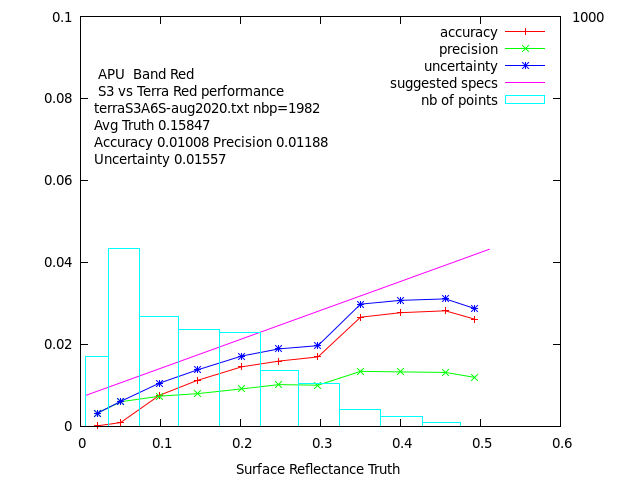 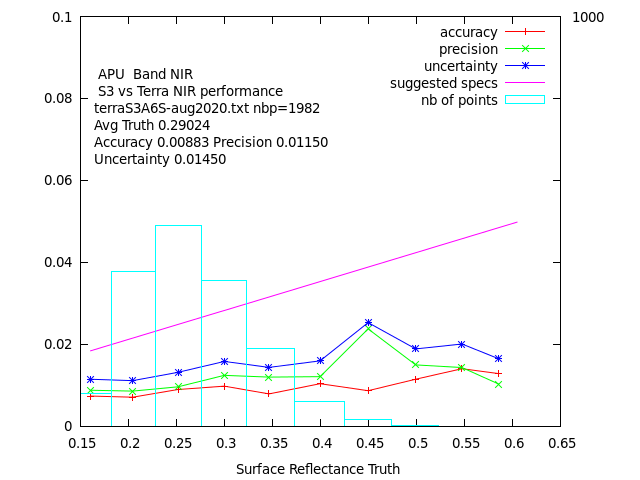 Eric Vermote NASA/GSFC
Summary performances for 2020 (Uncertainty)
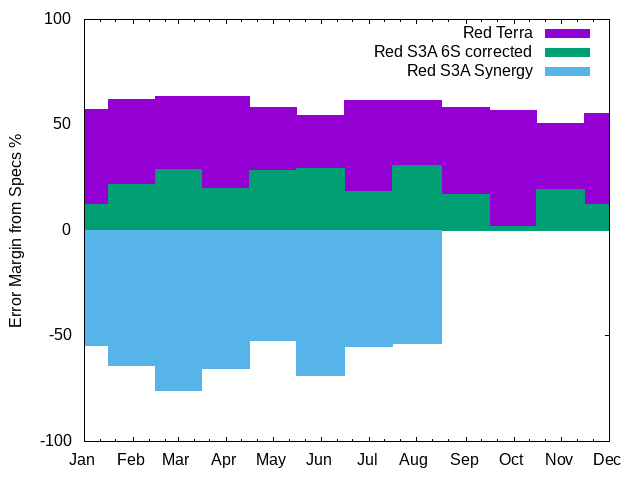 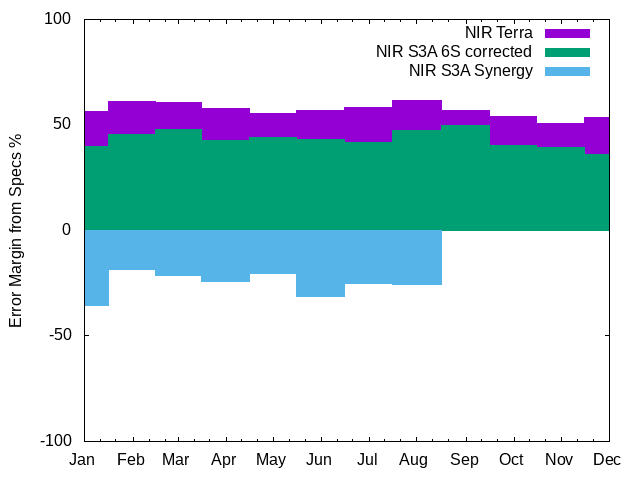 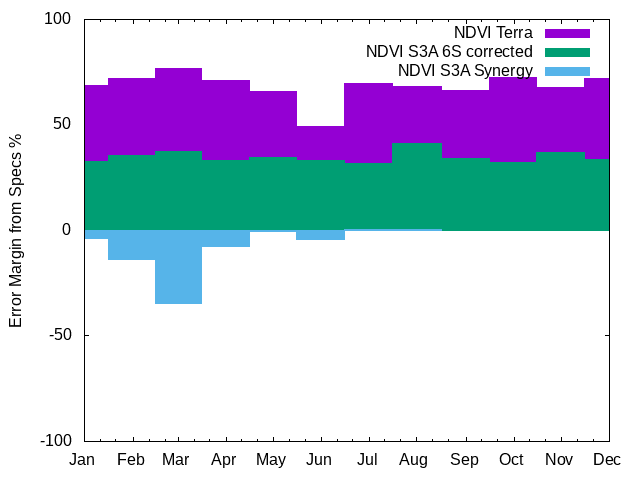 Sentinel 3  Corrected Reflectance (CREFL) Update (E. Vermote)
Two PGE’s, CREFL-O (OLCI), CREFL-S (SLSTR) (L1 inputs netcdf) 

CREFL-O (300m bands R,G,B NIR), completed

CREFL-S (500m bands, R,G,NIR  SWIR1 (1.6mic), SWIR2 (2.1mic)
Delivered in testing
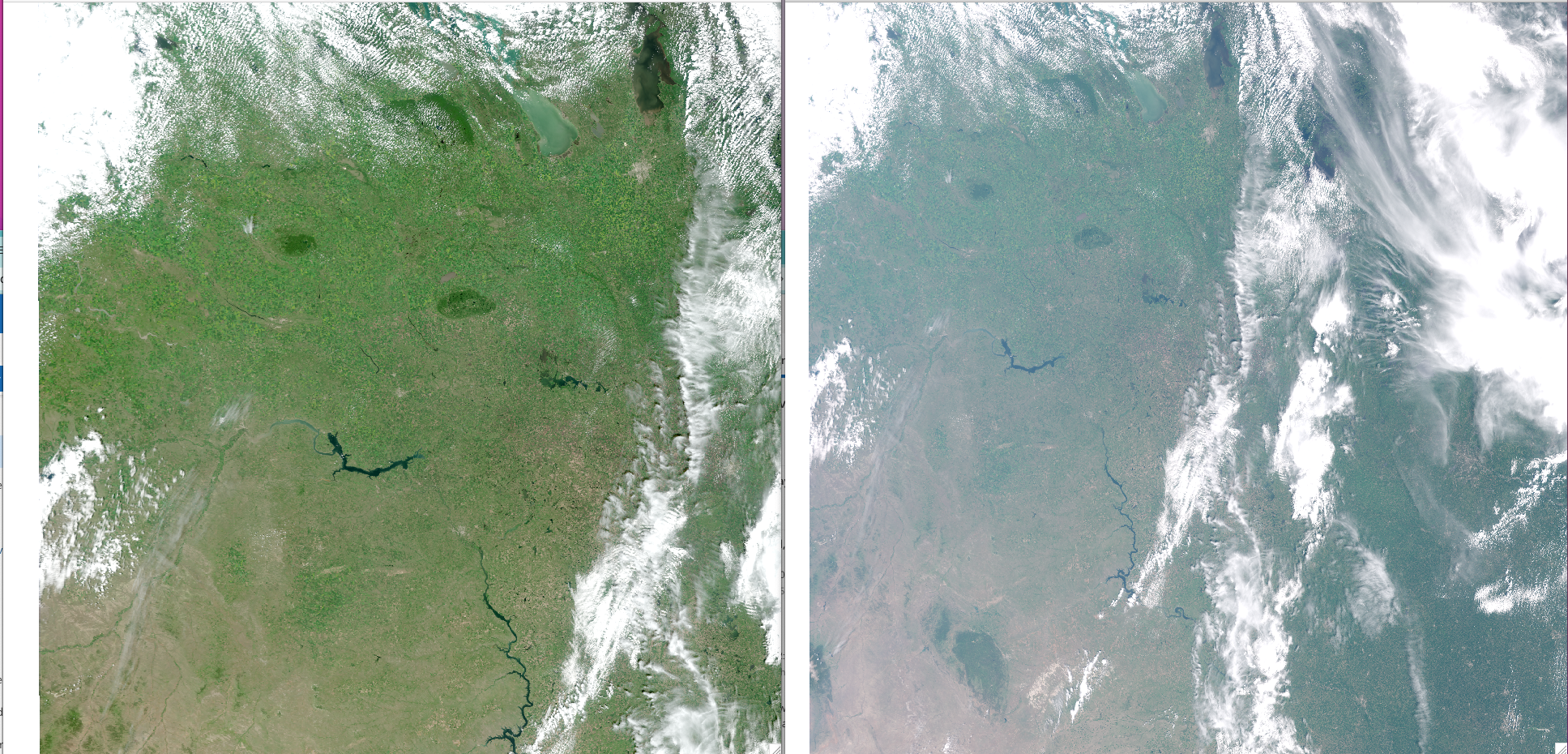 Corrected reflectance’s (OLCI)
RGB
Top of the atmosphere reflectance’s (OLCI)
RGB
Sentinel 3  Surface Reflectance (SSREFL) development is starting